Übungen
EVNJ 2
24.04.2018
Wählen Sie die richtige Präposition aus:
1.	Wir können noch nicht gehen; wir müssen  [ auf / für / an ]  unseren Freund Erik warten.
2.	Lisa bereitet sich  [ für / vor / auf ]  ein großes Examen vor.
3.	Mein Bruder interessiert sich  [ an / in / für ]  Physik und Astronomie.
4.	Hast du Angst  [ vor / von / für ]  Feuer?
5.	Ich muss einen Brief  [ auf / an / zu ]  meinen alten Lehrer schreiben.
6.	Ich möchte  [ zu / mit / an ]  Herrn Schneider sprechen, bitte.
7.	Tante Uschi hat sich  [ in / mit / für ]  Onkel Hannes verliebt.
8.	Entschuldigung! Ich bitte  [ für / an / um ]  Verzeihung!
9.	Glaubst du  [ an / in / über ]  Gott?
10.	Mein Opa hat uns  [ über / von / vor ]  seinen Erfahrungen im Zweiten Weltkrieg erzählt.
Antworten:
Die richtige Reihenfolge:
1. aufhören mit / können / du / bitte / der Krach / ? 
2. danken für / ich / Sie / Ihre schnelle Hilfe / . 
3. kämpfen für / müssen / man / mehr / Gerechtigkeit / . 
4. warten auf / du / warum / dein Bruder / nicht / ? 
5. teilnehmen an / er / ein Deutschkurs / jetzt / .
Antworten
1. Kannst du bitte mit dem Krach aufhören? 
2. Ich danke Ihnen für Ihre schnelle Hilfe. 
3. Man muss für mehr Gerechtigkeit kämpfen. 
4. Warum wartest du nicht auf deinen Bruder? 
5. Er nimmt jetzt an einem Deutschkurs teil.
Bilden Sie Fragen:
1. Mein Sohn interessiert sich nur noch für Autos. 
2. Viele Menschen glauben an die Gerechtigkeit.
3. Wir sprechen über das Wetter.
4. Er erzählt von seiner neuen Freundin. 
5. Jens tanzt schon den ganzen Abend mit Martina. 
6. Jana hat auf ihre Mutter gewartet. 
7. Martina hat sich für ihren Fehler entschuldigt. 
8. Ich muss immer an Jens denken. 
9. Ben hofft auf schönes Wetter im Urlaub. 
10. Ich werden an diesem Wettbewerb teilnehmen.
Antworten
1. Wofür interessiert er sich?
2. Woran glauben viele Menschen?
3. Worüber spricht ihr?
4. Von wem erzählt er?
5. Mit wem tanzt Jens?
6. Auf wen hat sie gewartet?
7. Wofür hat sie sich entschuldigt?
8. An wen musst du denken?
9. Worauf hofft Jens?
10. Woran wirst du teilnehmen?
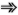 Wo? Wohin?
1. Hast du den Jungen schon ins Bett legen/liegen?
2. Im Zug hat er sich auf einen Fensterplatz sitzen/setzen.
3. Die Bilder haben lange Zeit auf dem Dachboden legen/liegen.
4. Ich habe die Gläser in den Schrank stellen/stehen.
5. Die Flaschen haben im Keller stehen/stellen.
Lösungen
1. Hast du den Jungen schon ins Bett gelegt?
2. Im Zug hat er sich auf einen Fensterplatz gesetzt.
3. Die Bilder haben lange Zeit auf dem Dachboden gelegen.
4. Ich habe die Gläser in den Schrank gestellt.
5. Die Flaschen haben im Keller gestanden.